Elements of Perception
Frame
Creates boundaries for thought, understanding and experience

Filter
Present emotional state, mood, attitude
Determines receptivity, trust, openness, motivation

Focus 
What we pay attention to
Determines importance
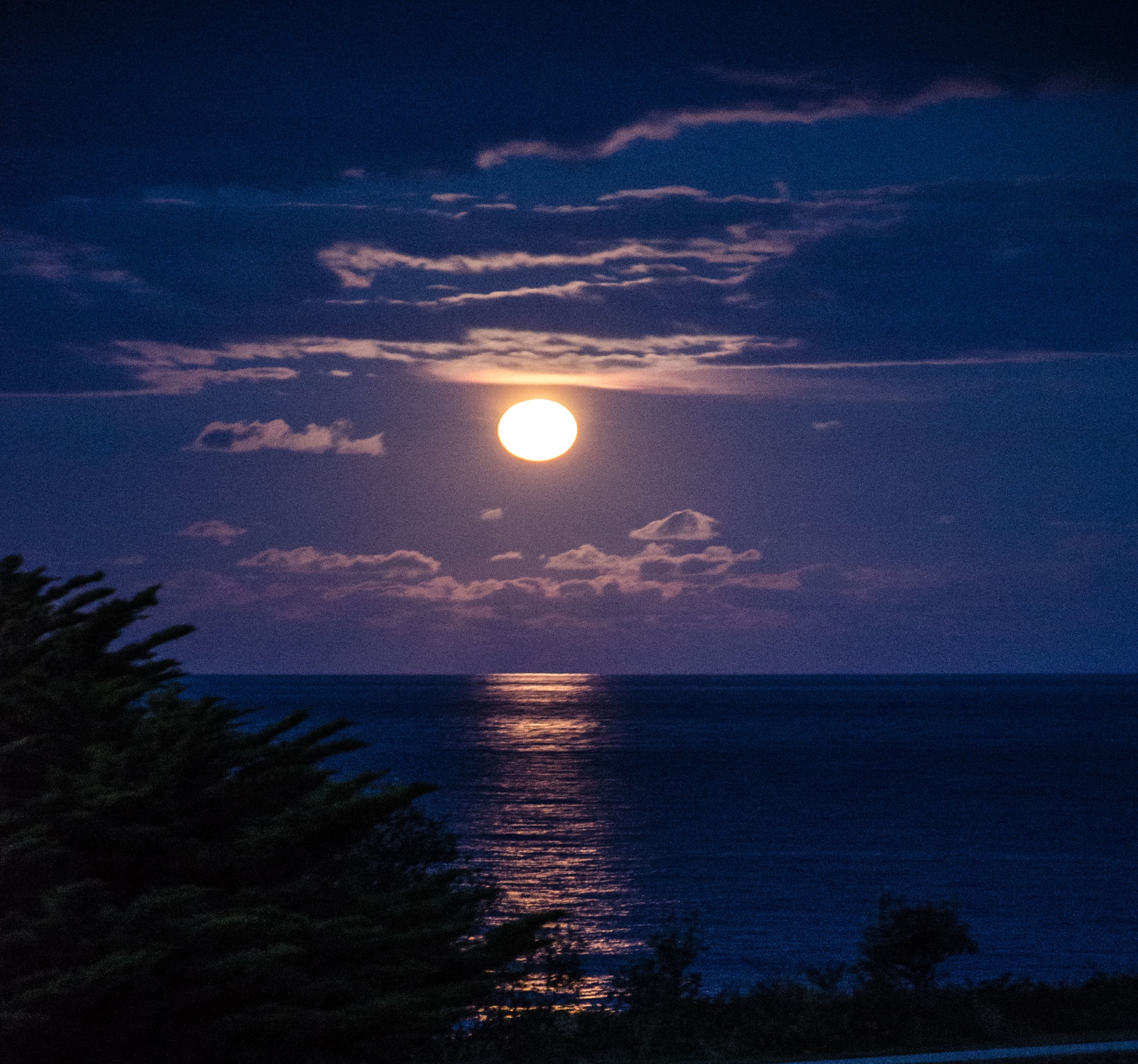 Filters shape and limit what you see and understand
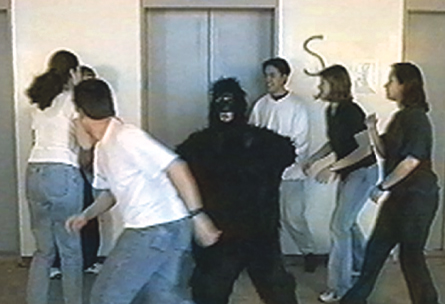 Frame, Filter, FocusWhat Works
Frame
Flexible, Expanding, Inclusive

Filter
Clear and Receptive

Focus 
Adaptable   Matches priorities 
Fits needs of situation
Perception:  What Works/ What Goes Wrong
Components of Restricted Perception
Components of   Clear Perception
Defensiveness
Blame and/or Control
Self-Centeredness
Fear
Compassion
Personal Responsibility
Humility 
Hope